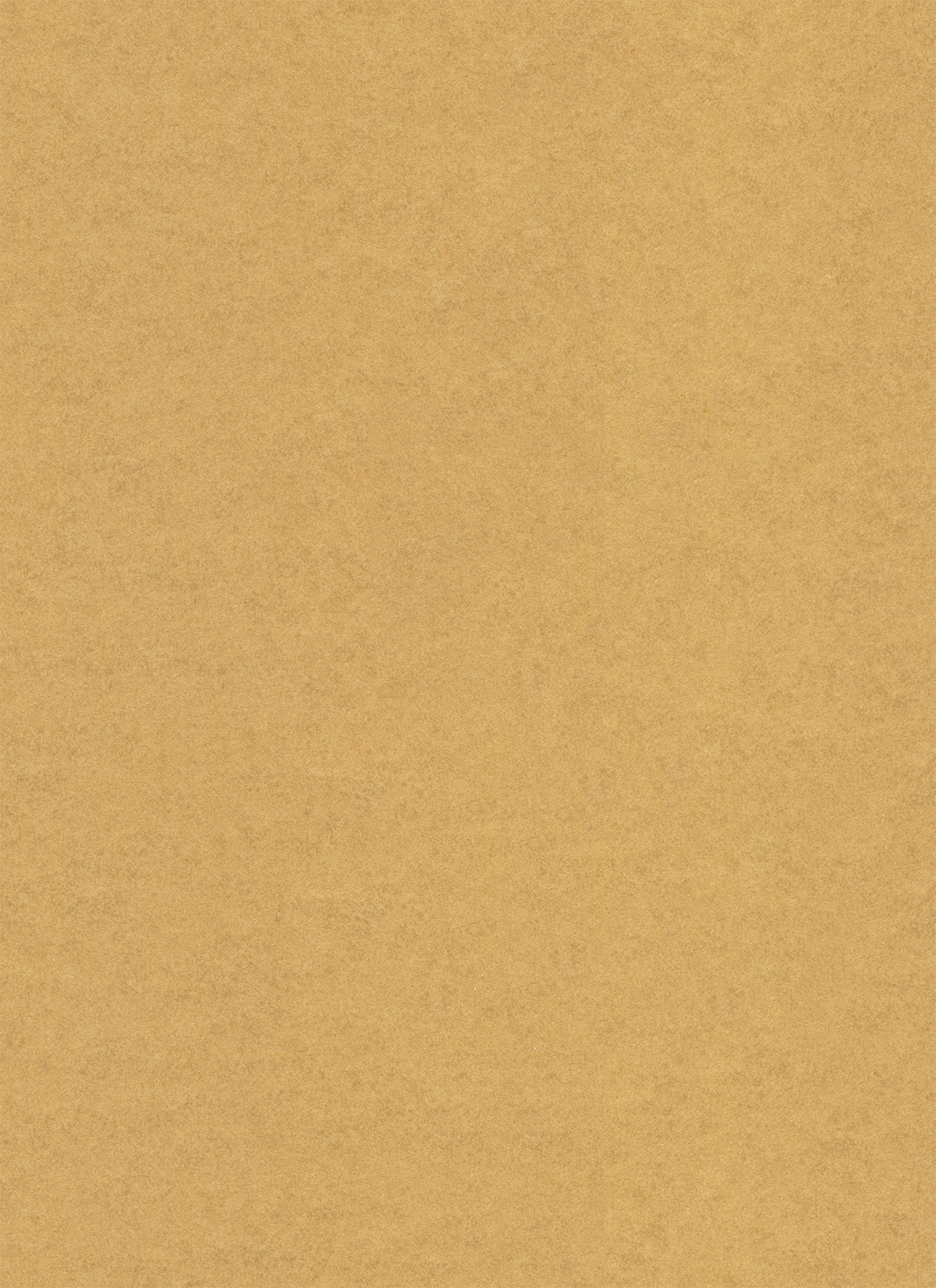 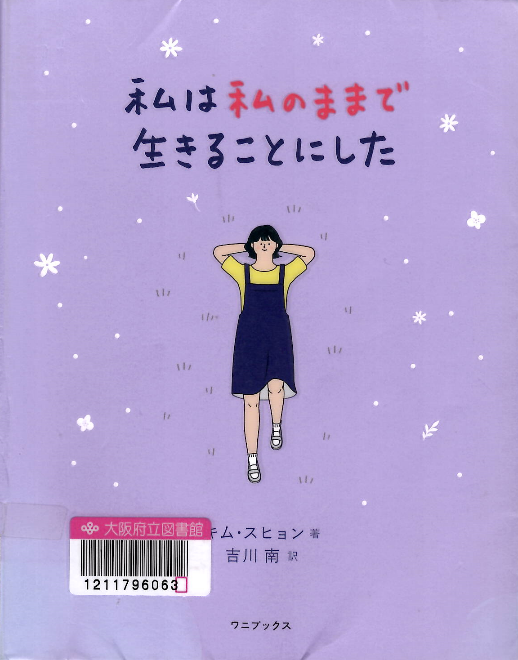 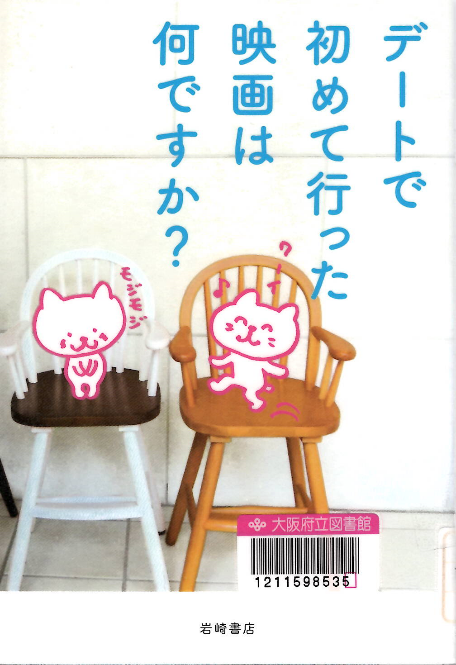 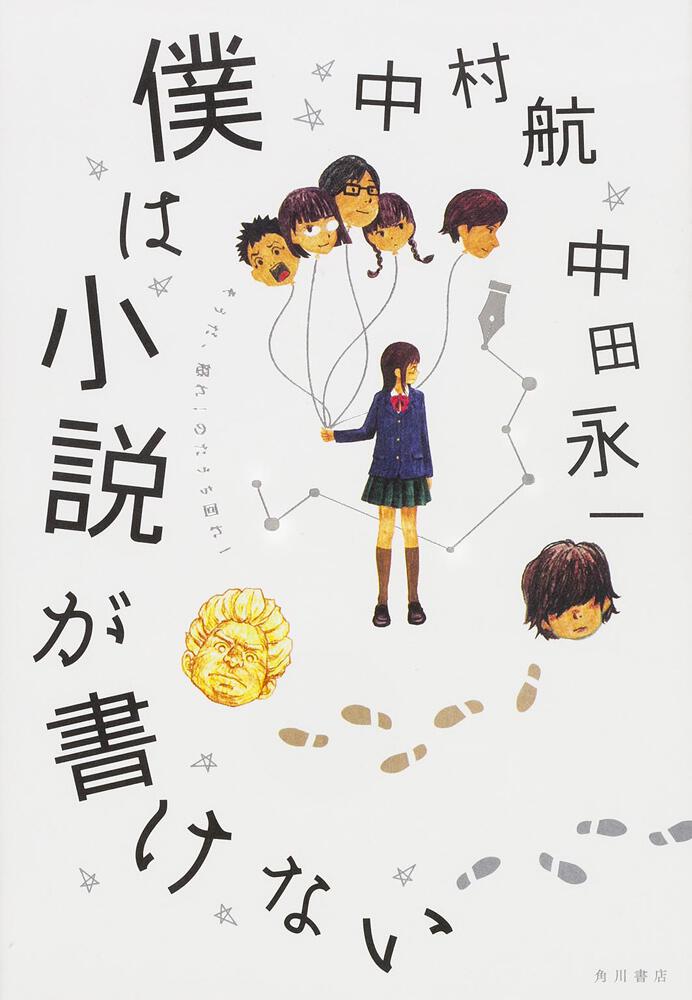 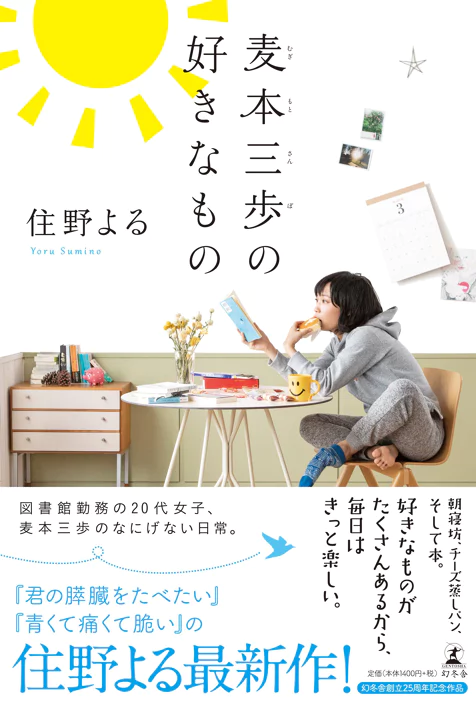 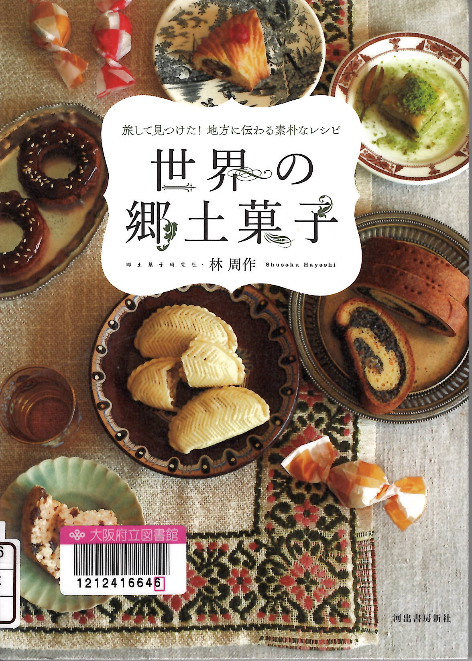 『デートで初めて行った
映画は何ですか?』
柴田こずえ/取材・文　
岩崎書店　
2018.7
『麦本三歩の好きなもの[第1集]』
住野よる/著　
幻冬舎　
2019.3
『僕は小説が書けない』
中村航/著　
中田永一/著
ＫＡＤＯＫＡＷＡ
2014.10
『私は私のままで生きることにした』
キム・スヒョン/著 
吉川南/訳
ワニブックス
2019.3
『世界の郷土菓子：旅して
見つけた!地方に伝わる素朴
なレシピ』
郷土菓子研究社・林周作/著
河出書房新社　
2023.5
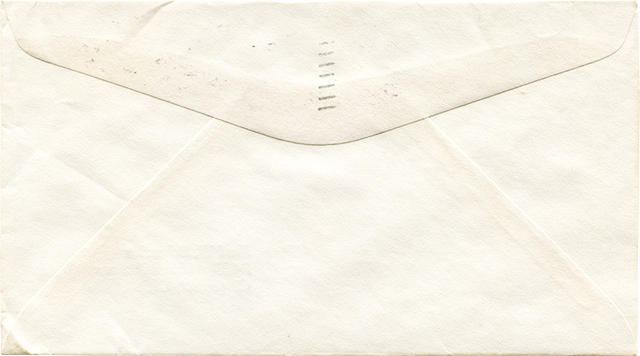 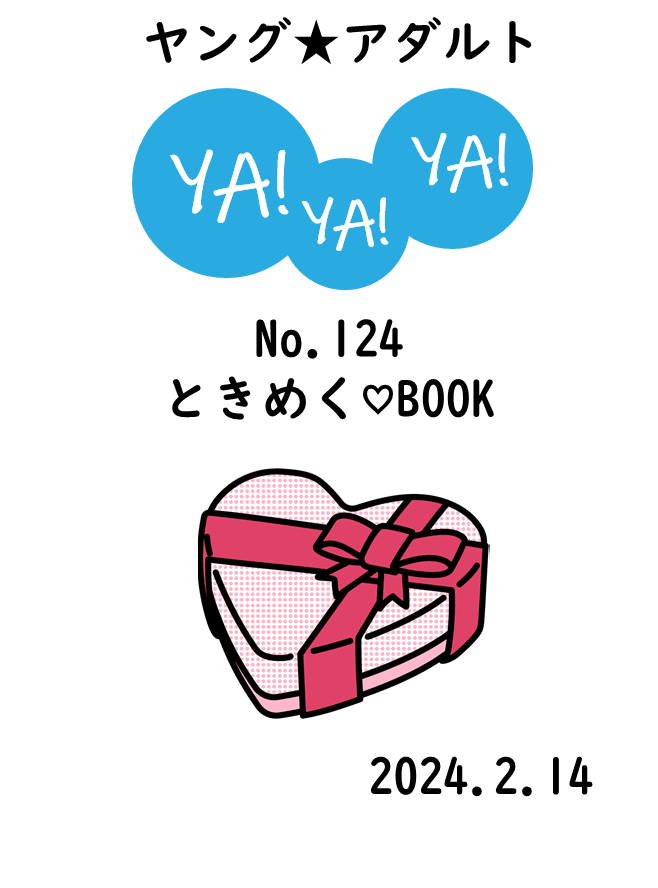 気になる本があったらホームページへ！
URL
https://www.library.pref.osaka.jp/site/ya/
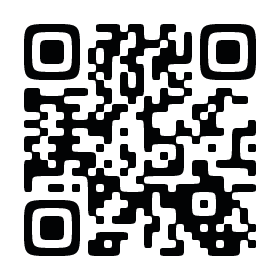 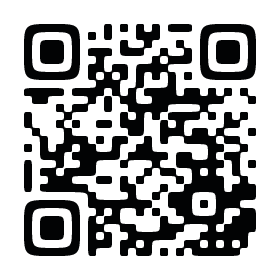 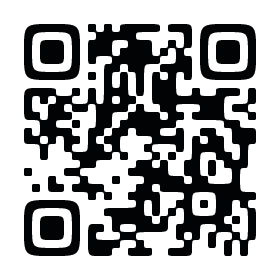 Instagramもあるよ！
@OSAKA_PREF_LIB_YA